Isotope Production at LERF
Pavel Degtiarenko
Radiation Physics Group at RadCon

September 18, 2015
FLUKA toy model geometry
Air volume, Tungsten radiator and dump, 226Ra target
Magnetic field volume 5x5x5 cm3
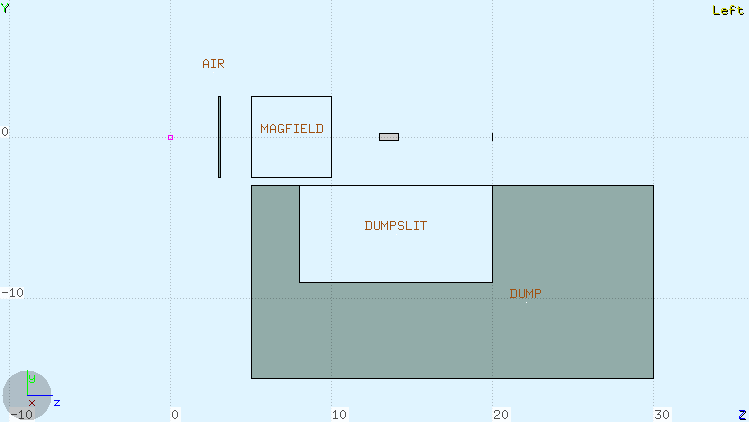 Target
Radiator
Selected Results
Beam 150 kW, 226Ra target - 1 Ci (=1 g) 
Production of 225Ac after 1h irradiation & 18d decay

150 MeV beam, 1 mm W radiator, 5 T x 5 cm magnetic field, 10 cm between radiator and target, 4 mm diameter target.                             Results: 13 mCi 225Ac produced, 3.7 kW in radiator, 620 W in the target

50 MeV beam , 5 mm W radiator, no magnetic field, 2.5 cm between radiator and target, 6 mm diameter target. Results: 35 mCi 225Ac produced, 67 kW in radiator, 1.1 kW in the target
High energy, thin radiator run
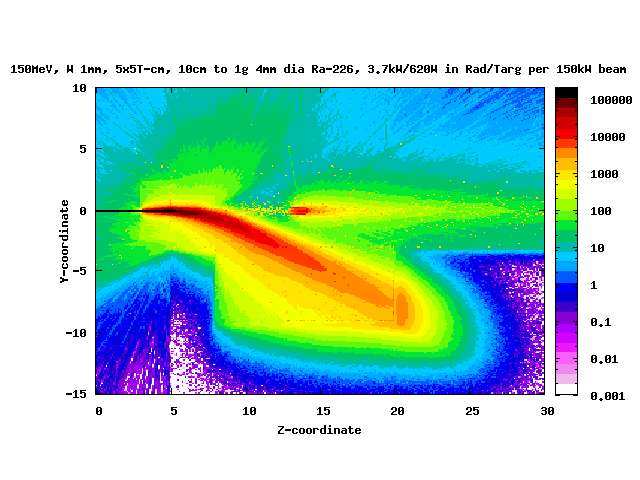 Colors represent dose rates in arbitrary units
High energy, thin radiator run
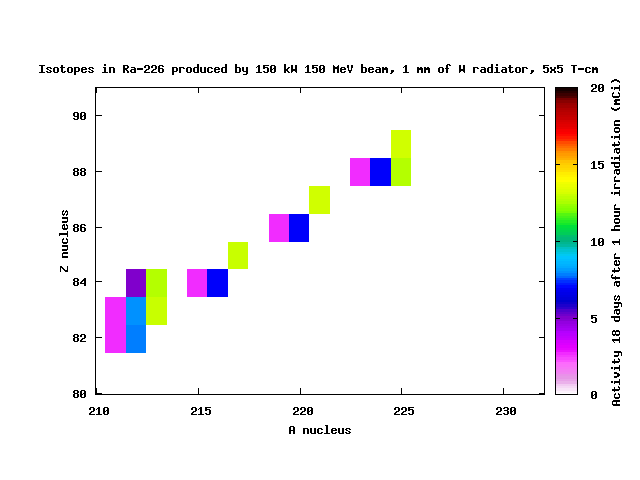 Colors represent activities in mCi
Medium energy, medium radiator run
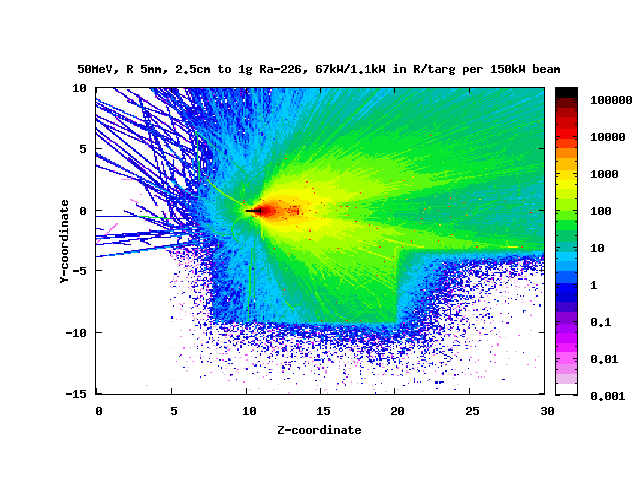 Colors represent dose rates in arbitrary units
Medium energy, medium radiator run
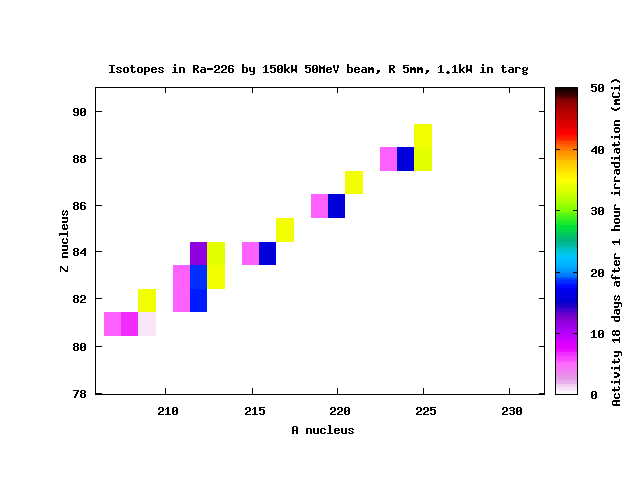 Colors represent activities in mCi
Subsystems’ Critical Parameters
LERF accelerator beam current limit
Machine limits, function of energy
Vacuum Window: Beam current limit
Design limits
Radiator: Power density and Power deposition limit
Design limits
Target: Absorbed power limit
Design limits
Isotope production limits
Dump: Total beam power limit
Should be no big problem
Extras
Low energy, medium radiator run
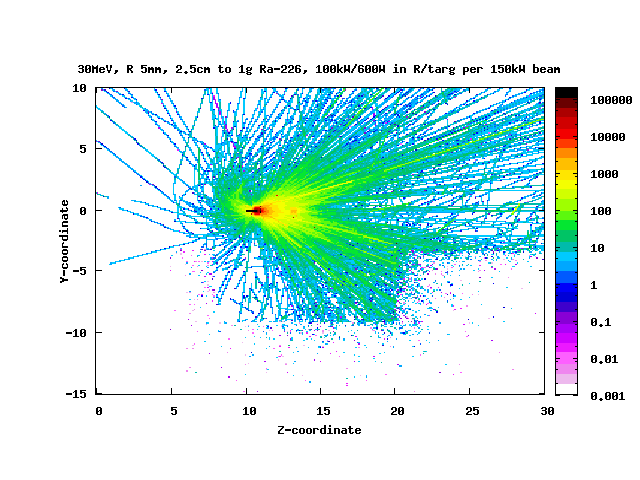 Colors represent dose rates in arbitrary units
Low energy, medium radiator run
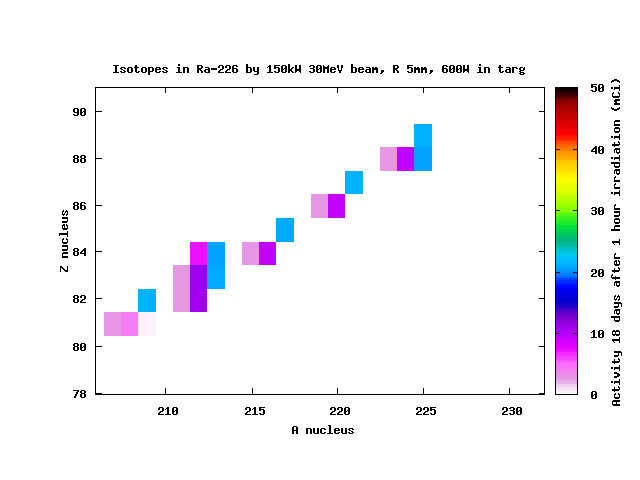 Colors represent activities in mCi